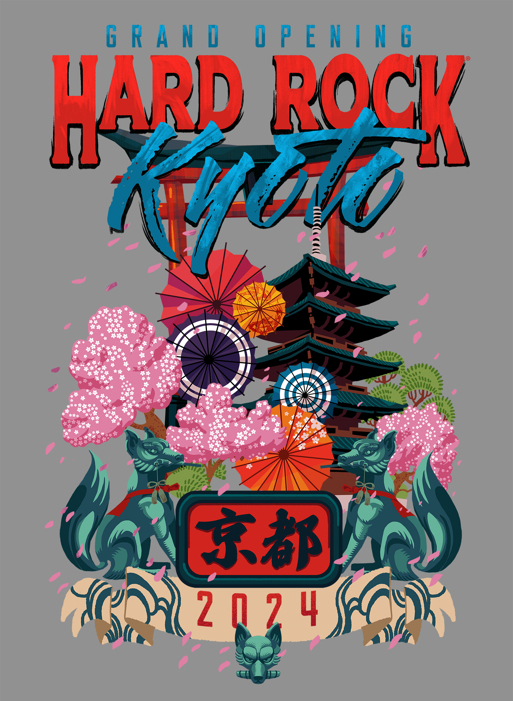 KYOTO GRAND OPENING GOODS
DATE: 18th Sep 2024
Only ROCK SHOP
ROCK SHOP 限定：
Grand Opening Guitar Pin
￥2,530
LE 500
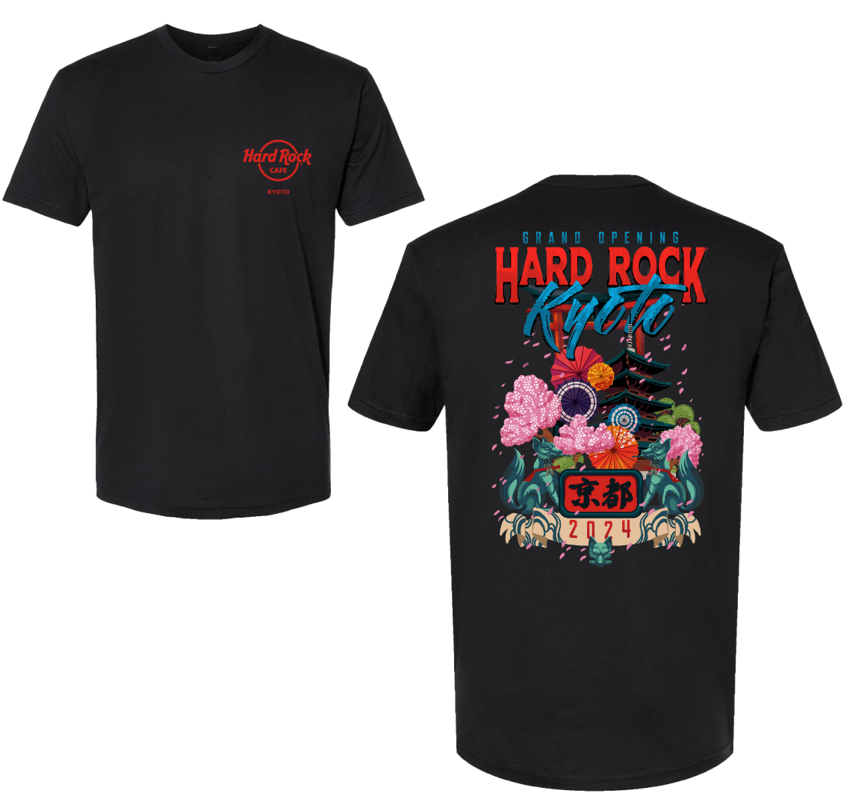 Grand Opening Tee Black
￥5,280
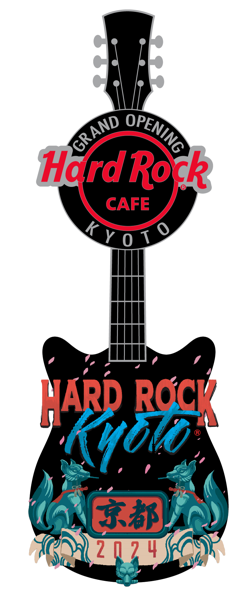 Only OFFSITE
ONLINE SHOP 限定：
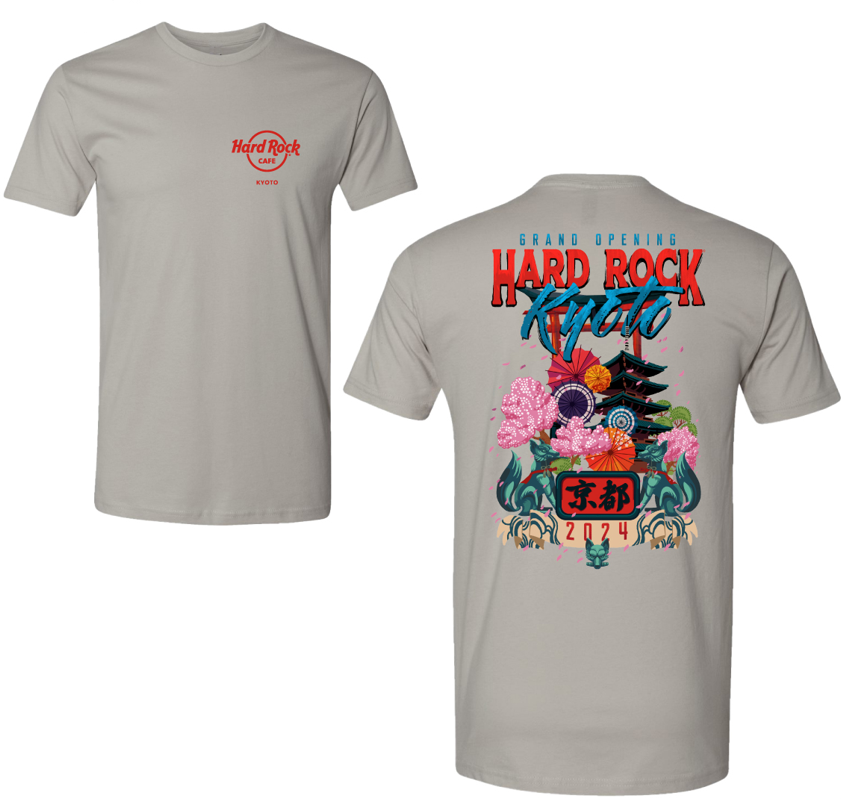 Grand Opening Tee Gray
￥5,280
Grand Opening Logo Pin
￥2,530
LE300
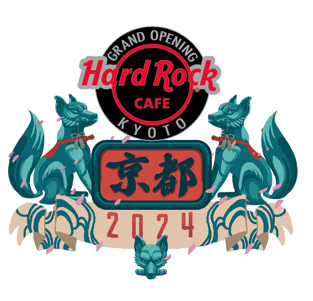 ROCK SHOP & OFFSITE
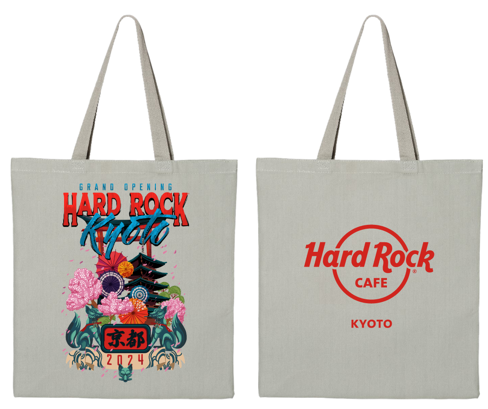 ONLINE SHOP & OFFSITE：
Grand Opening Hoodie Navy
￥9,570
Grand Opening Tote
￥3,630
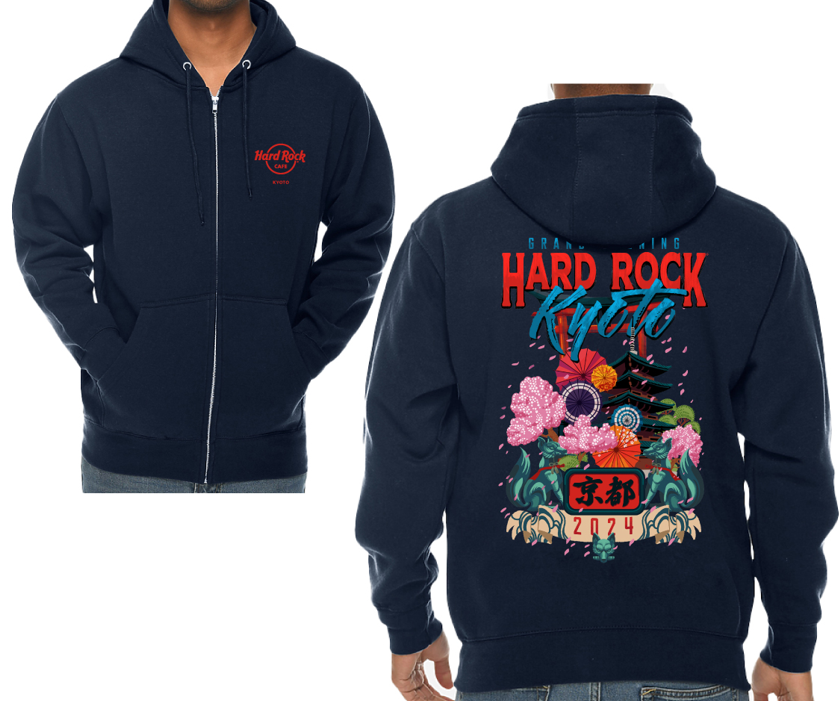 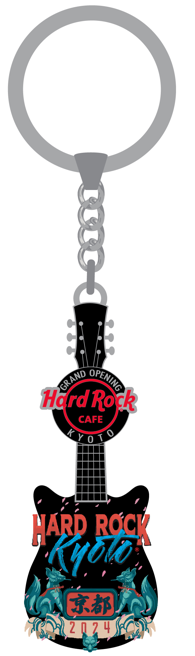 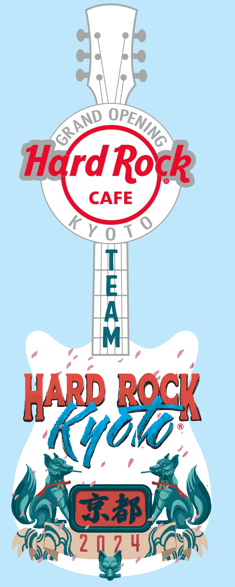 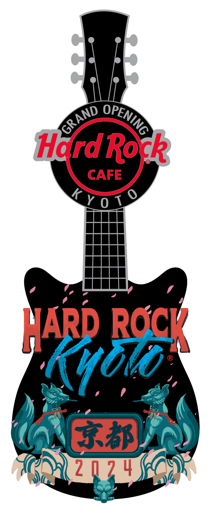 Grand Opening Shot
￥1,540
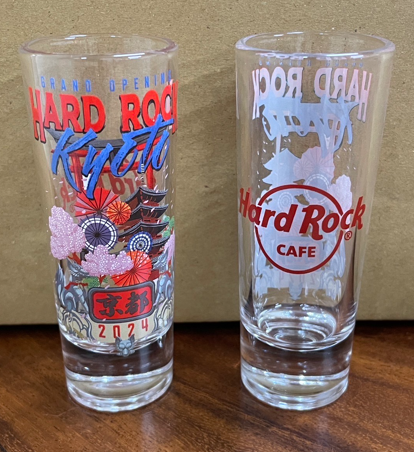 Grand Opening KC
￥2,530

Grand Opening Magnet
￥2,860
Grand Opening Staff Pin
THANK YOU!